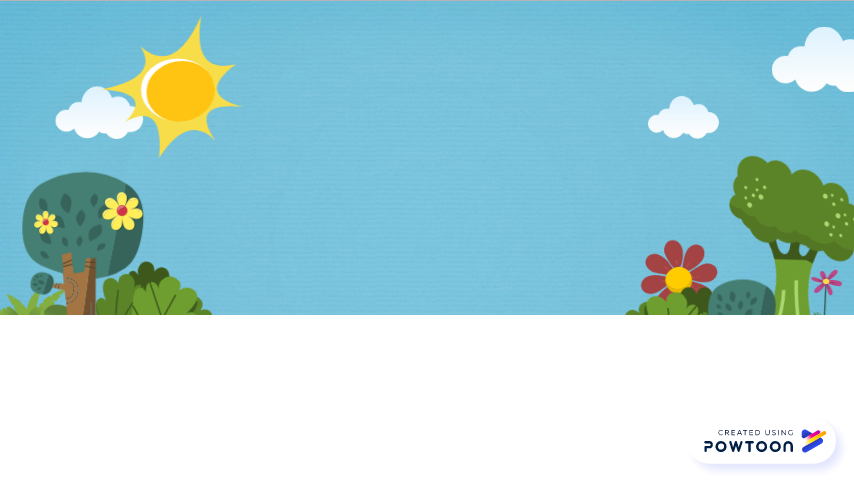 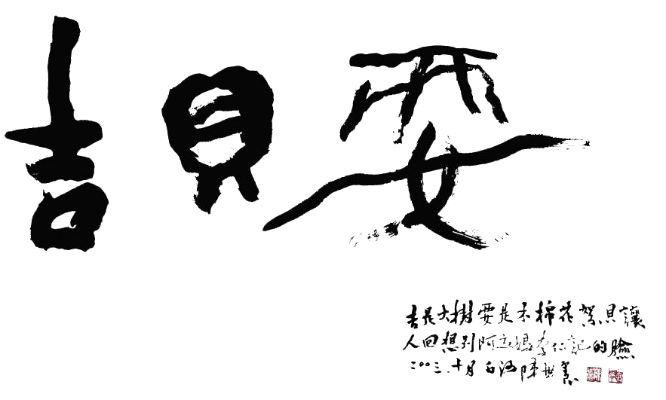 性別平等教學
報告人：吉貝耍國小 林耿裕
擬定實施計畫
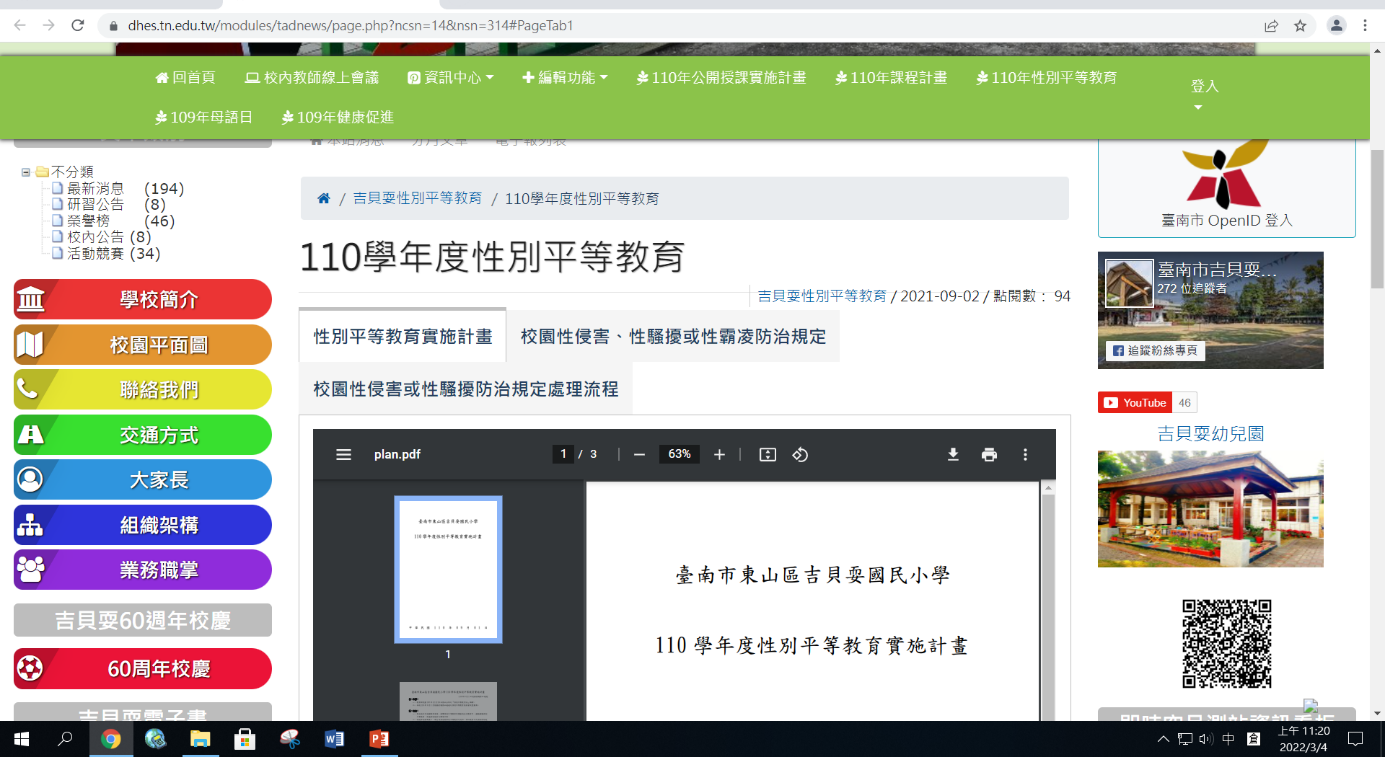 定期召開性平會議-期初.末校務會議
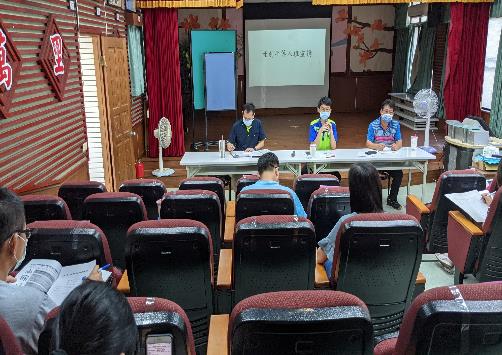 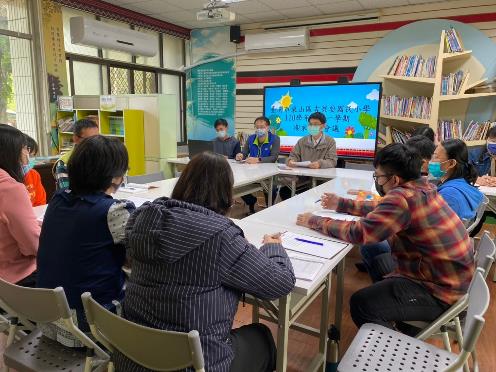 定期召開性平會議-行政會議
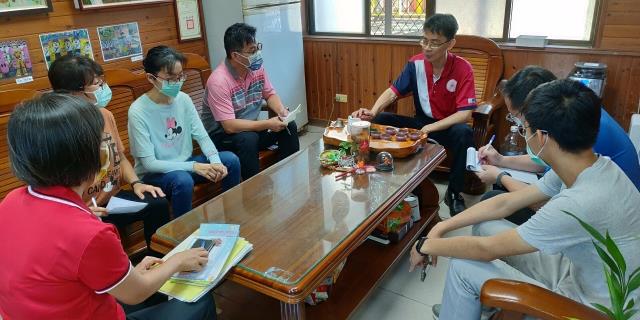 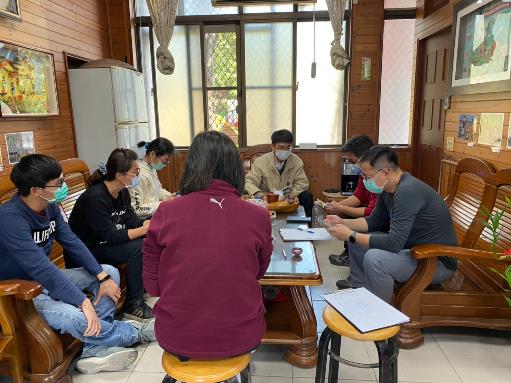 性平情境佈置
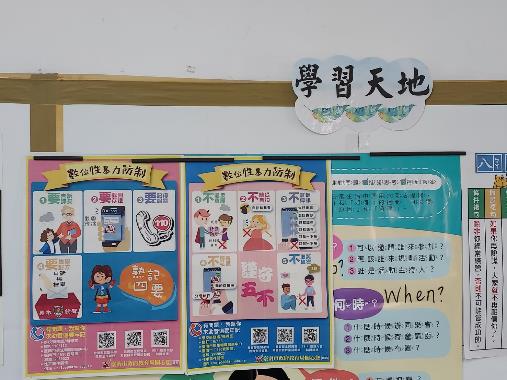 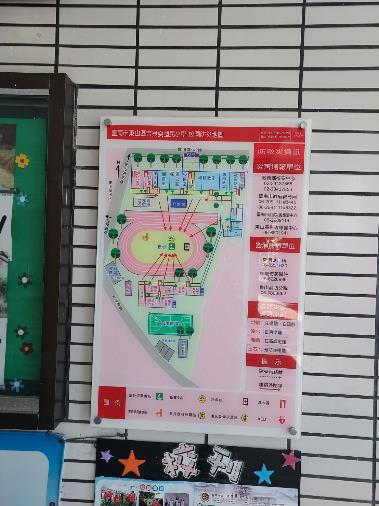 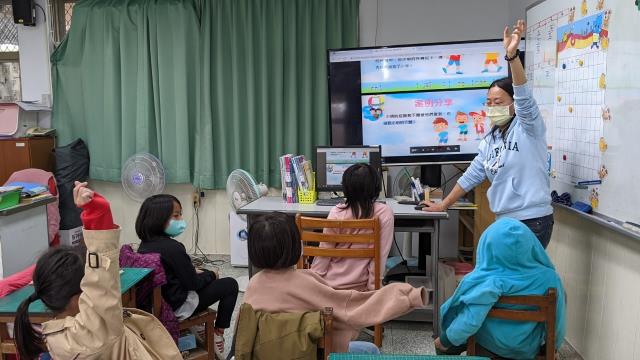 性平入班宣導1
性平入班宣導2
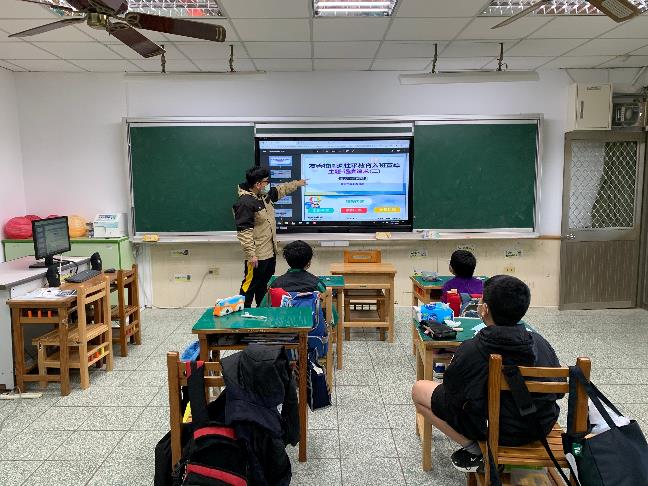 性平入班宣導3
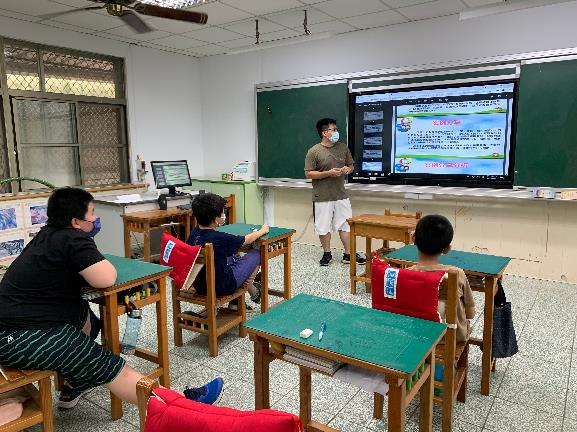 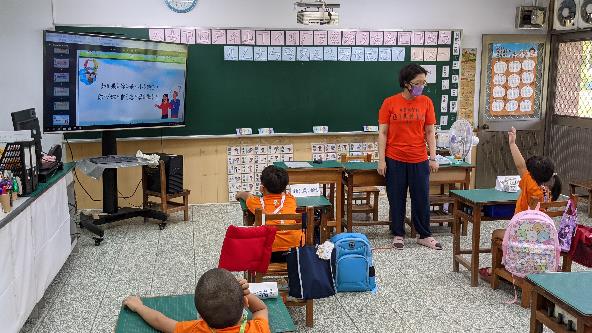 性平教學主題
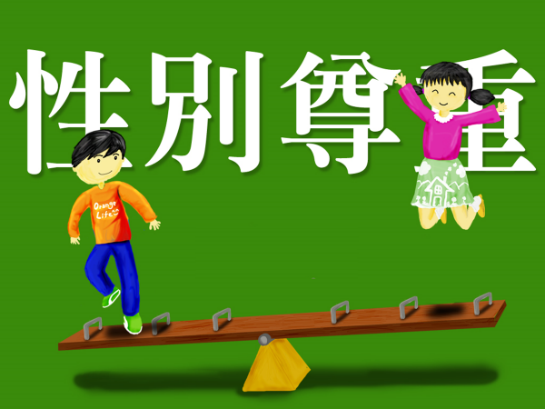 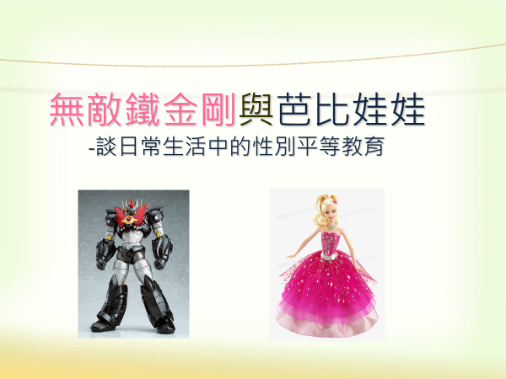 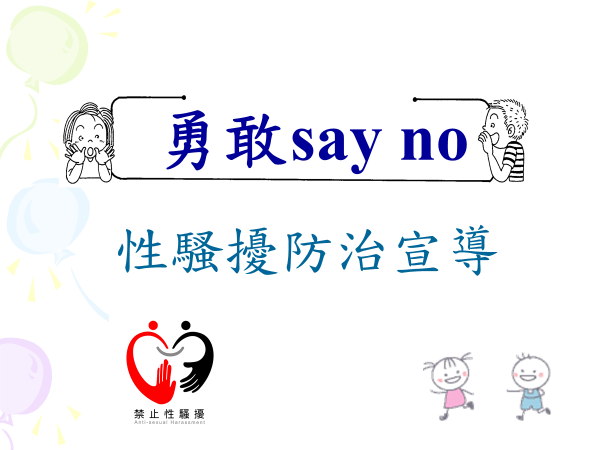 性平教學
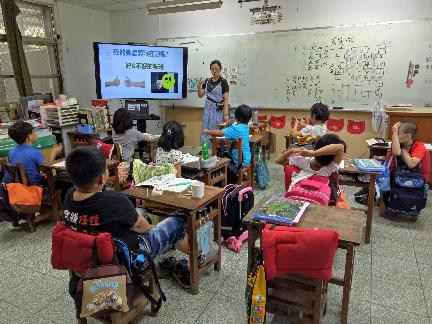 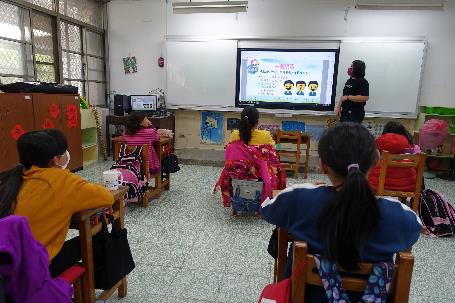 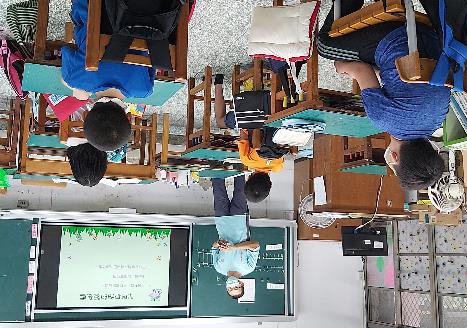 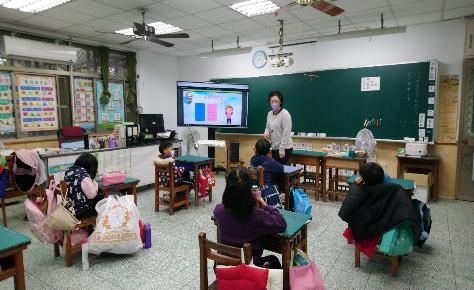 性平宣導及研習
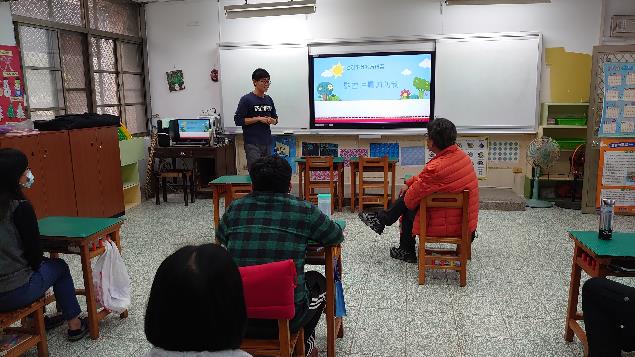 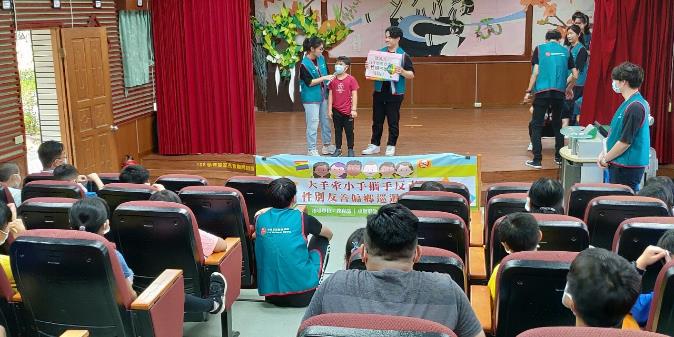 性平宣導
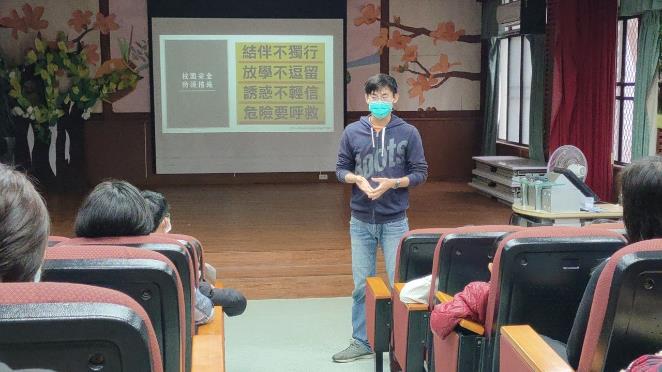 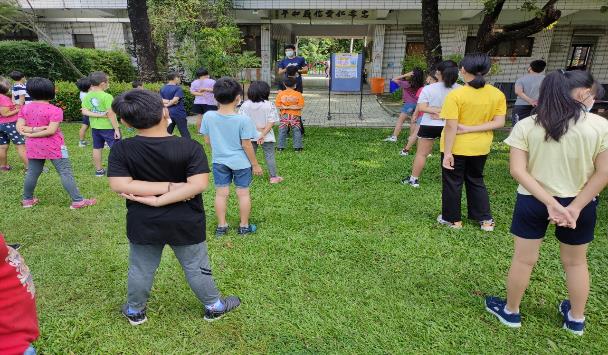 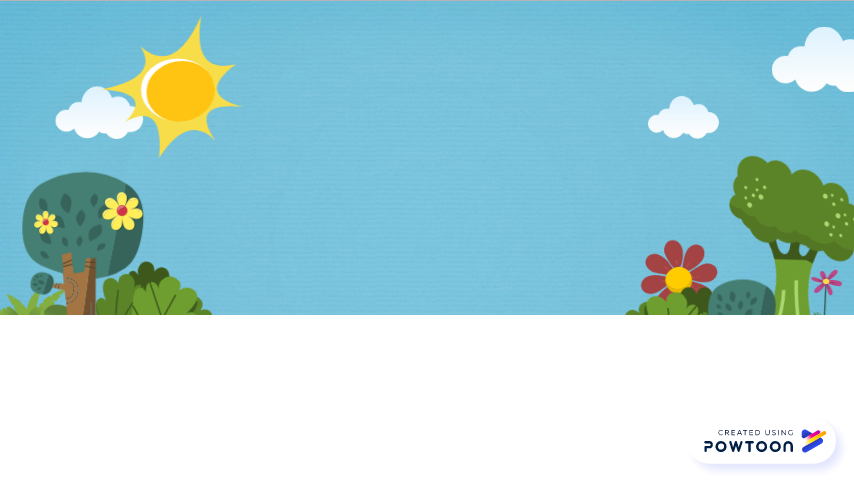 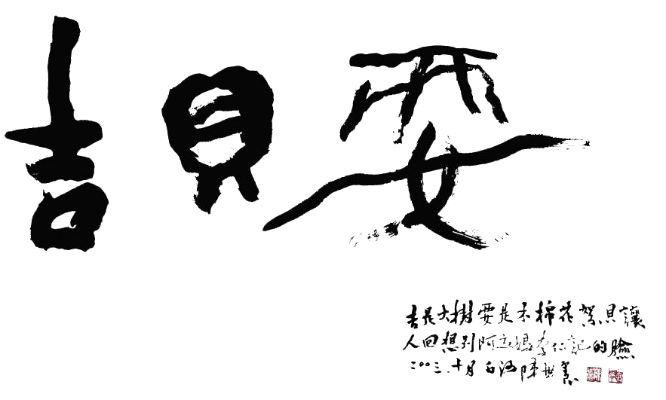 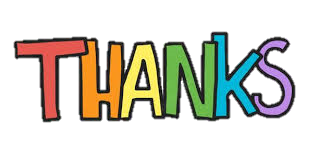 簡報結束     謝謝聆聽